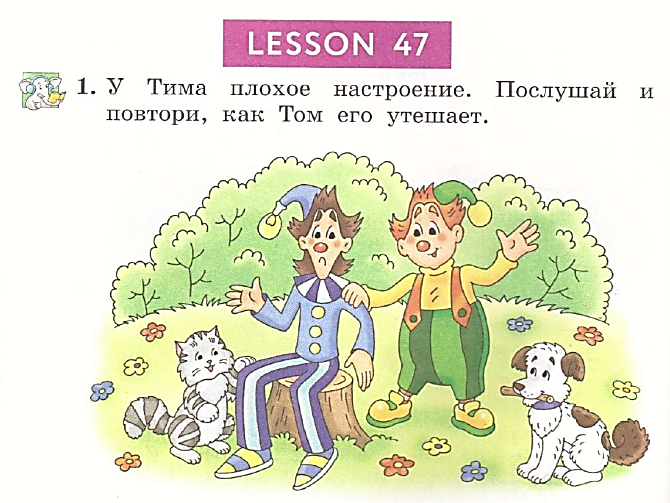 Student’s Book
p. 92
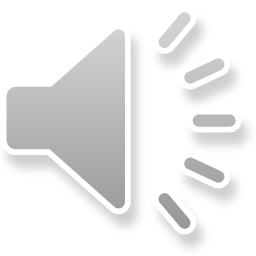 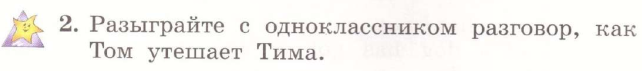 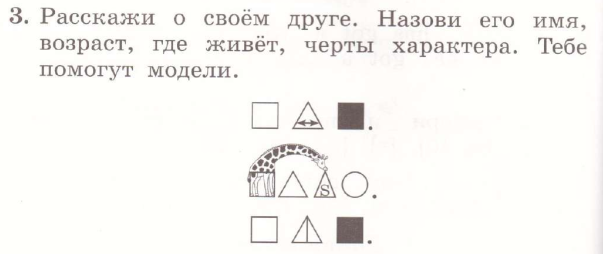 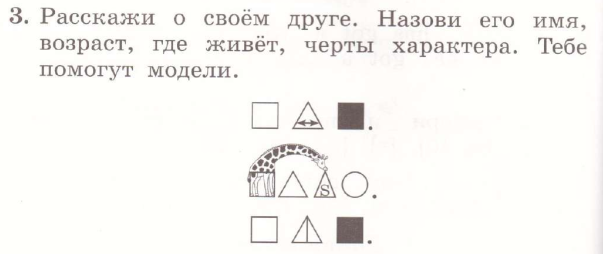 e.g. I have got a friend. 
        His name is Mike. 
        He is seven. 
        He is funny, kind and merry
        He lives in the house.
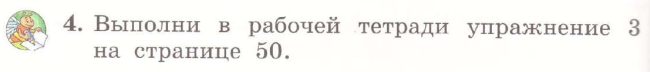 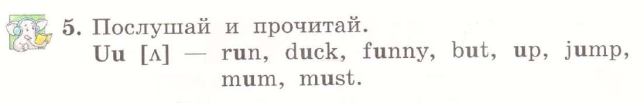 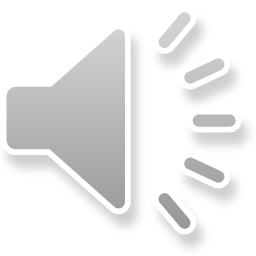 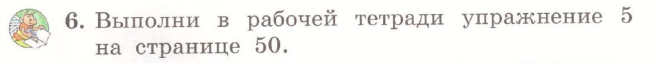 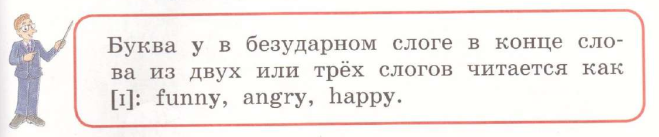 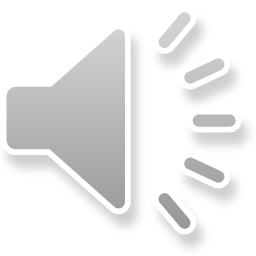 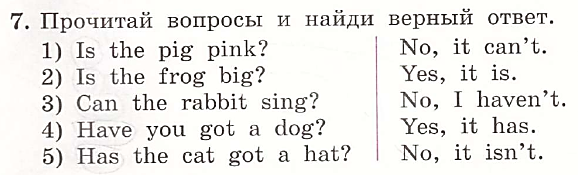 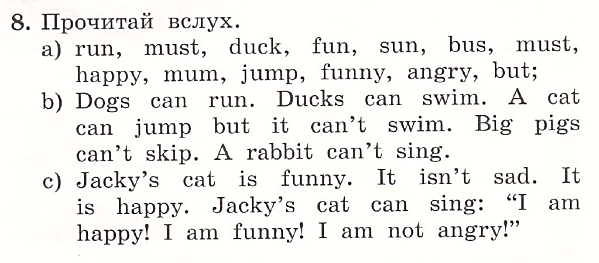 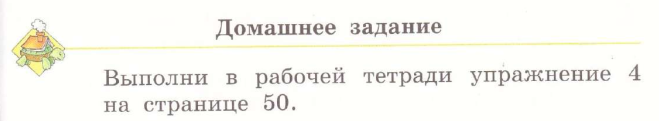